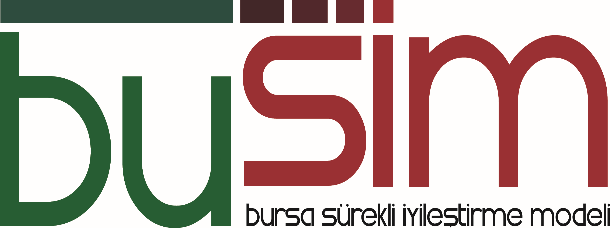 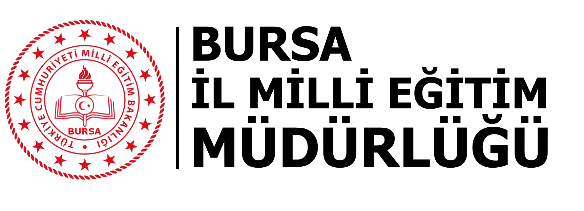 BURSASÜREKLİ İYİLEŞTİME MODELİ
SÜREÇTEKİ OKULLARIN MODEL EĞİTİMİ
Şubat 2020
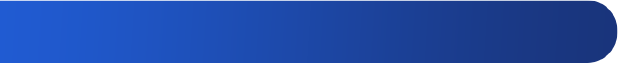 Bursa İl Milli Eğitim Müdürlüğü – BUSİM Merkezi
Kuruluş 
2018
Amaç
Okul ve Kurumlarımızın tüm paydaşlarının beklentilerini karşılayan yada aşan üstün bir performans gerçekleştirmesini  ve bu performansı sürdürmesini sağlamak.
Hedeflerimiz
Eğitim-Öğretim kurumlarımıza sürekli iyileştirme kültürünü kazandırarak okul ve kurumlarımızın   mükemmel sonuçlar elde etmesini sağlamak,
Okul/Kurumlar için iyi örneklerin yaygınlaştırılması amacıyla kıyaslama platformu oluşturmak,
Başarılı kurumlarımızın ve uygulamalarımızın ödüllendirilmesi ve tanınması,
Kurumlarımıza geri bildirim raporu vererek onların iyileştirme planlarına katkıda bulunmak.
BUSİM Yönetim Kurulu
BUSİM Yürütme Kurulu
BUSİM Alt Kurulları
Tüm 
Kurullarda
80 Gönüllü
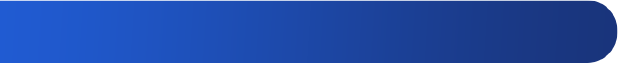 BUSİM Nedir?
Başarılı sonuçlar almaktır.
Hedeflerle yönetmek, hedeflere kilitlenmektir
Verilerle karar almaktır.
Uygun ortaklar ile işbirlikleri kurmaktır.
Hizmet alanları anlamak, ihtiyaçlarına odaklanmaktır.
Çalışanların katılımcılığıdır.
Topluma destek olmaktır.
Başkalarından, hata ve deneyimlerden öğrenmek ve sürekli gelişmektir.
BUSİM Genel Yapısı
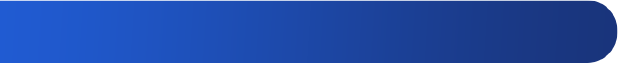 Süreç Nasıl İşliyor Kimler Bu Sürece Girebilir
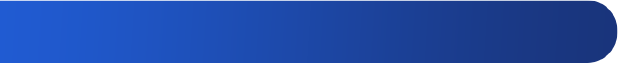 Süreç Nasıl İşliyor Kimler Bu Sürece Girebilir
BUSİM Genel Yapısı
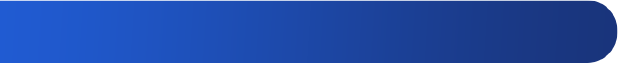 Süreç Nasıl İşliyor Kimler Bu Sürece Girebilir
Proje Ekibini Oluşturma
Sürekli İyileştirme Modeli
Sürekli İyileştirme Modeli Eğitimi
Değerlendirme Hazırlığı
Dış 
Değerlendirme
Özdeğerlendirme
Kuvvetli Yönler
İyileştirmeye Açık Alanlar
Yol Haritası
Önceliklendirilmiş İyileştirme Planları
Rehberlik Desteği
İyileştirme Projelerinin
Uygulamaya alınması
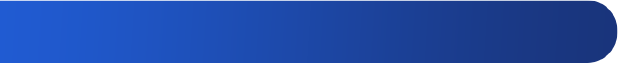 Süreç Nasıl İşliyor Kimler Bu Sürece Girebilir
Sürekli İyileştirme Modeli Ödül Süreci
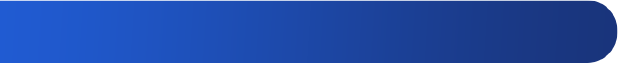 Mükemmel (puan>550)
Bir kuruluşun ödüllendirildiği en üst seviyedeki Mükemmellik Aşamasıdır.
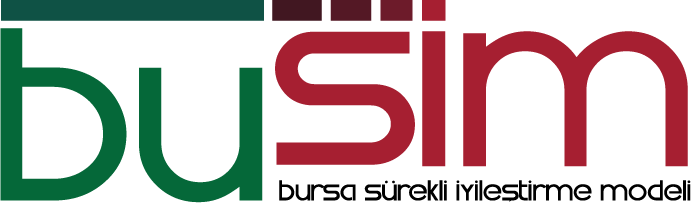 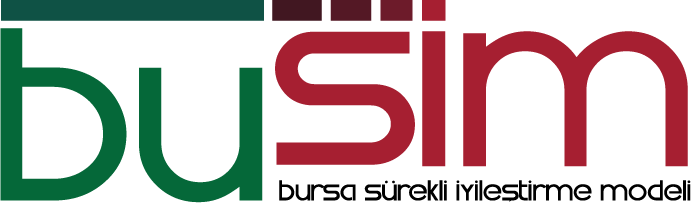 Üstün Başarı (450<puan<549)
Sürekli iyileştirme Modeli Kurum Kültürü haline dönüşmüş ve süreçde ilerleme katetmiş.
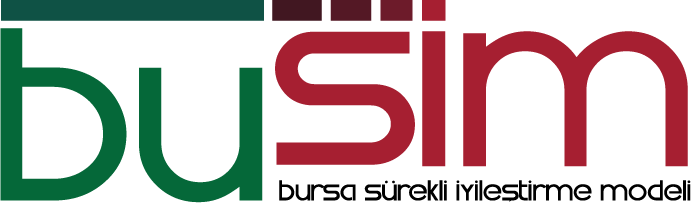 Başarı (puan<350)
Sürekli İyileştirme Yolculuğunun henüz başındadır ve iyileştirme faaliyetlerine başlanmıştır.
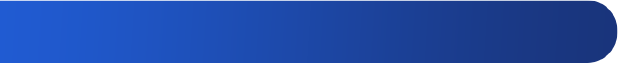 BUSİM Fonksiyonları
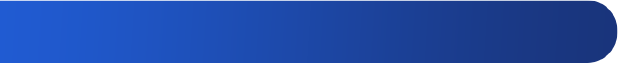 YÖNETİM KURULU
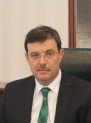 Sabahattin DÜLGER
İl Milli Eğitim Müdürü
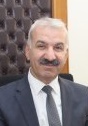 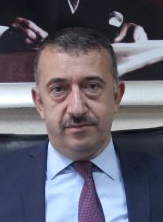 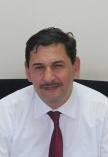 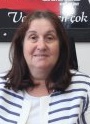 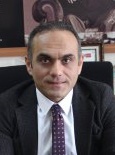 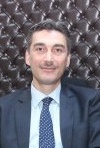 Arzu AYYILDIZ
İl Milli Eğitim
Müdür Yardımcısı
Bülent ALTINTAŞ
İl Milli Eğitim
Şube Müdürü
Bekir ASLAN
İl Milli Eğitim
Şube Müdürü
Ahmet UZUN
İl Milli Eğitim
Şube Müdürü
Uygar UMUT
İl Milli Eğitim
Müdür Yardımcısı
Ekrem KOZ
İl Milli Eğitim
Müdür Yardımcısı
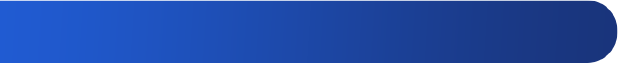 YÜRÜTME KURULU
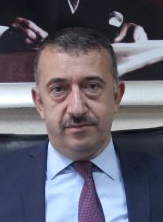 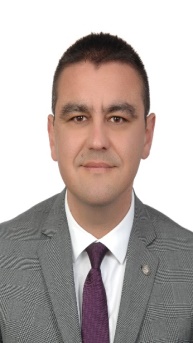 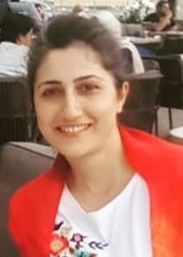 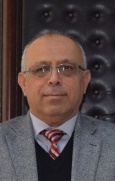 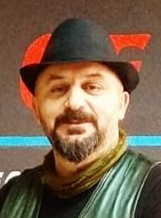 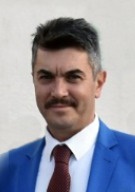 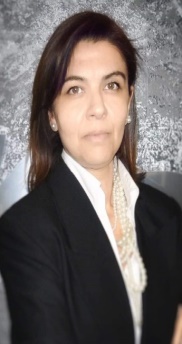 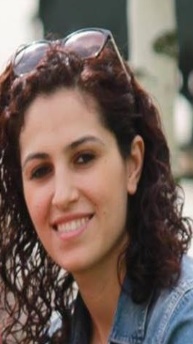 Bülent ALTINTAŞ
Hakan BABAÇ
Yasemin KIVRAK
Halis KORKMAZ
Metin SEZER
Erhan AĞBABA
Ebru ÖZEN
Hacer GÜL
Kalitenin Özü
Herkese aynı amaca doğru koşmazsa kurumun içinde bir kaos ortamı olacağı; arzu edilen kalitenin sağlanamayacağı açıktır.
Kurum
*
*
1
Bir şeyler yapmaya çalışan az sayıda kahramanlar vardır.
*
*
KaliteninÖzü
Kalite bilinci ve yönetimin liderlik yapması arttıkça kuruluşta
Kurum
2
Herkes işlerini daha iyi yapmaya çalışmaktadır
*
*
1
Bir şeyler yapmaya çalışan az sayıda kahramanlar vardır.
*
*
Kalitenin Özü
Zaman içinde çalışanlar ve yöneticiler birbirine daha fazla örnek olmakta, yardımcı olmaktadır. Artık kurumda
Kurum
3
Pek çok çalışan gelişim ve kalite için aynı yönü hedeflemektedir.
2
Herkes işlerini daha iyi yapmaya çalışmaktadır
*
*
1
Bir şeyler yapmaya çalışan az sayıda kahramanlar vardır.
*
*
Kalitenin Özü
Tüm çalışanlarda kalite ve sürekli gelişme bilinci en üst seviyeye ulaşmış, ortak bir vizyon doğrultusunda
Kuruluş
Toplam Kalite
Herkes planlı olarak kurum hedefleri doğrultusunda müşteri odaklı çalışmaktadır
4
3
Pek çok çalışan geliştirmelerde aynı yönü hedeflemektedir.
2
Herkes işlerini daha iyi yapmaya çalışmaktadır
*
*
1
Bir şeyler yapmaya çalışan az sayıda kahramanlar vardır.
*
*
Toplam Kalite Yönetimi
Toplam Kalite Yönetimi  verimliliği de beraberinde getirir.
Verimlilik: Doğru işlerin doğru biçimde yapılmasıdır.
"İyi yöneticiler işleri doğru yaparlar, 
iyi liderler doğru işleri yaparlar”
Peter DRUCKER
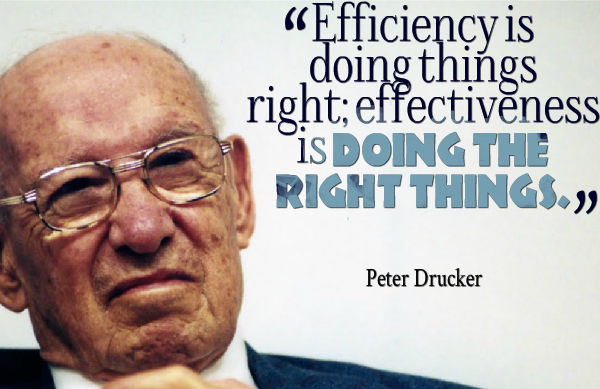 Dr. W. Edwards Deming
Geliştirdiği Toplam Kalite Yaklaşımı ile Japonya’ da rekabet üstünlüğü sağlayan Amerikalı bilim adamı
Deming Döngüsü olarak anılan sürekli gelişim yaklaşımının sahibi
ÖNLEM AL
PLANLA
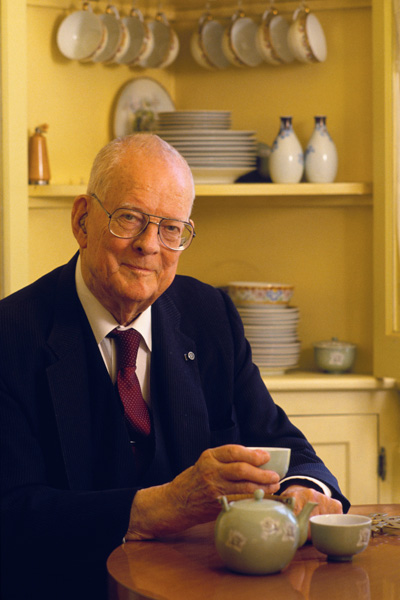 KONTROL ET
UYGULA
Mükemmellik Yolculuğu
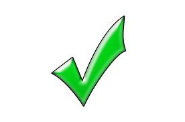 1
Paydaşlar tarafından belirlenen gelecek beklentileri
Mevcut durumdan geleceğe nasıl gidilmelidir?
3
Karşılanacak Stratejiler/Beklentileri Aşmak
Şimdi nerede olduğumuzu ve nereye gitmek istediğimizi biliyoruz.
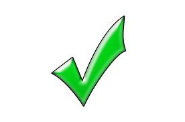 2
Öz / dış değerlendirme  ile belirlenen Mevcut Durum
[Speaker Notes: Bu 2 «Çaba" ile, «Mevcut Durumdan Geleceğe Doğru Nasıl Gidilir?«
Bu sorunun cevabı beklentileri karşılayacak stratejilerde yatmaktadır.
Bu nokta strateji konusuna çok kısa değinerek ortak bir bakış / anlayış yaratmak istiyoruz.]
Paydaşların Beklentilerini Karşılayacak Stratejiler
Vizyon
Misyon
Değerler					Strateji
Bu kavramları nasıl tanımlar ve ilişkilendirirsiniz?
[Speaker Notes: Katılımcıları, bu terimlerin tanımlanması ve ilişkilendirilmesini isteyerek hızlı bir genel tartışmaya başlatın]
Vizyon
Vizyon, kuruluşun paydaş ilişkileri dahilinde ne olmak istediğini ana hatlar ile çizer. Uzun soluklu bir projeksiyondur ve geleceğe odaklanır.
“Uzun soluklu” kavramı için kati bir tanım olmamakla beraber, vizyon için geçerli zaman şu andan 10 yıl sonrası ve daha fazlasıdır.
Örneğin, yoksulluk ile mücadele eden bir hayır kuruluşunu vizyonunda “Yoksulluğun olmadığı bir dünya” ifadesi geçecektir.
[Speaker Notes: Lütfen kendi deneyiminizden yararlanarak daha iyi, daha iyi bir Vizyon örneği ekleyin]
Misyon
Kuruluşun ya da işletmenin temel amacını birkaç kelime ile açıklayan; neden var olduğunu ve vizyonunu hayata geçirmek için ne yapacağını ifade eder.
Misyon aynı zamanda kuruluşun ne yapmadığını da anlatabilir.
Örneğin, biraz önce bahsi geçen hayır kuruluşunun misyonunda “Evsizler ve işsizler için iş sağlamak” ifadesi yer alacaktır.
[Speaker Notes: Lütfen kendi deneyimlerinizden yararlanarak daha iyi, daha iyi bir Misyon örnekleri ekleyin]
Değerler
Kuruluşun paydaşları arasında paylaşılan inançlardır. Değerler, bir kuruluşun kültür ve önceliklerini yönlendirirken, kararların alınması yönünde ana bir çerçeve bir çizerler. Değerler, kuvvetli bir şekilde kuruluşun çalışma alanına, dine, geleneklere ve kuruluşu tanımlayan diğer çevresel faktörlere dayanmaktadır.
Değerlere örnekler:Saygı, Hoşgörü, Samimiyet
[Speaker Notes: Lütfen kendi deneyimlerinizden daha iyi, daha iyi Değer örnekleri ekleyin]
Strateji
Vizyona erişmek yönünde kuruluşun gayret ettiği hedeflerin dengeli bir kombinasyonudur.
Strateji, rakiplere karşı avantajlı bir pozisyon elde etmek veya mevcut olasılıkları en iyi şekilde değerlendirmek üzerine belirlenir.
Gelecek ile ilgili sürekli bir belirsizlik olacağından, strateji kesinleştirilmiş bir plandan daha çok senaryolara bağlı seçeneklere dayanmaktadır.
Strateji kelimesi, Yunan kökenli bir kelime olan στρατηγία (strategia)’dan türemiştir. Anlamı: Generallik, general ofisi.
[Speaker Notes: Lütfen Stratejinin ne olduğunu kendi kelimelerinizle açıklayın; belki de kendi deneyimlerinizden "Strateji" nin anlamını göstermek için kullanabileceğiniz bazı iyi örnekleriniz vardır.]
Strateji - Tanımı
Mükemmel kuruluşlar paydaş beklentilerini karşılar ya da aşar:
Strateji paydaş beklentilerini karşılamak için bir yoldur!
[Speaker Notes: Bu slayt muhtemelen tüm dersin en önemli slaytlarından birisidir:

Sadece EFQM, "Mükemmellik" ile "Paydaş Beklentileri" ni ilişkilendirir. 
EFQM Model kitabının kapak sayfasında bulduğumuz bu tanıma sık rastlanmasa da (ki modeli güçlü kılan bu), başka hiçbir yönetim modeli benzer bir tanım kullanmamaktadır.

İkinci cümle resmi EFQM tanımının (birinci cümle) bir yorumudur.]
Mükemmellik Yolculuğu
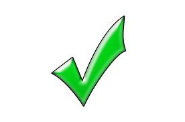 1
Paydaşlar tarafından belirlenen gelecek beklentileri
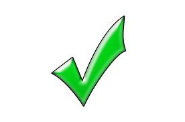 3
Karşılanacak Stratejiler/Beklentileri Aşmak
Önceliklendirme – Değişim - İyileştirmeler
Değişimi sağlamak adına, stratejiler nasıl aksiyona dönüşür?
4
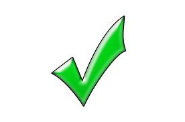 2
Öz / dış değerlendirme  ile belirlenen Mevcut Durum
[Speaker Notes: Yolculuğunuzu planlamak için, önce nereye gitmek istediğinize karar vermelisiniz.
Yolculuğunuzu planlamaya başlamak için, şu an nerede olduğunuzu bulmanız gerekir. Öz değerlendirme, mevcut durumunuzu değerlendirmenin kanıtlanmış bir yoludur; aynı zamanda ilerlemeyi ölçmenize yardımcı olan çok pratik bir ölçüm aracıdır.
Planlama her zaman Stratejik seviyelerde başlar. Hedef, paydaş beklentileri tarafından tanımlanan Gelecek durumunu sağlamaktır?
Değişim her zaman operasyonel düzeyde olur. Bu nedenle şu an "Stratejileri Eylemlere Dönüştürme, Değişimi Sağlama" konusuna odaklanmamızın nedeni budur.]
Temel Kavramlar
2013 Versiyonu
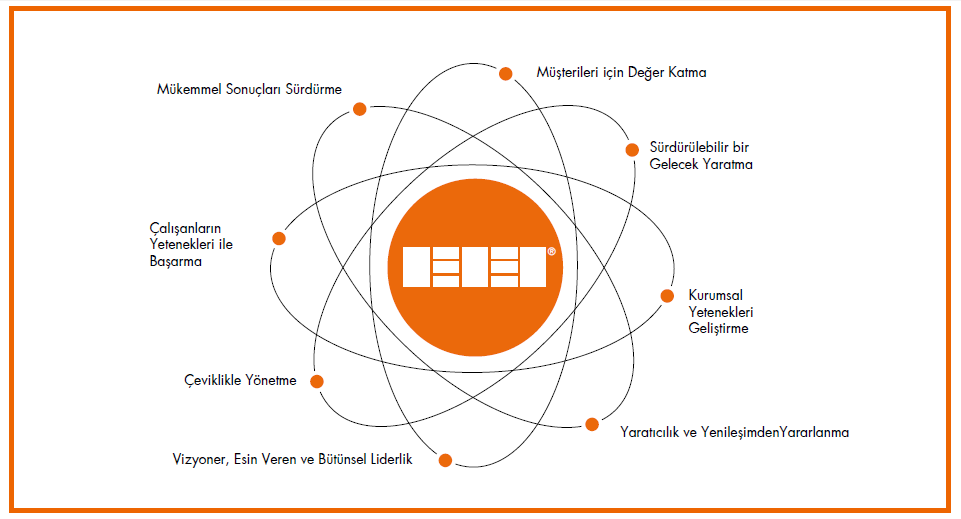 2013 Versiyonu
Kriterler = Mükemmellik Modeli
Mükemmelliği oluşturan gerekli unsurların neler olduğunu listeler
“Nasıl” olduğuna değinmez
Bütünsel bir bakış açısı oluşturur; kuruluşun tüm yönlerini kapsar.
Kuruluş neyi ölçer?
Paydaşların gereksinimleri ve 
Kuruluşun stratejisi ile ilgilidir.
Kuruluş her bir alt kriter maddesi ile ilgili neler yapıyor ve bunları nasıl yapıyor?
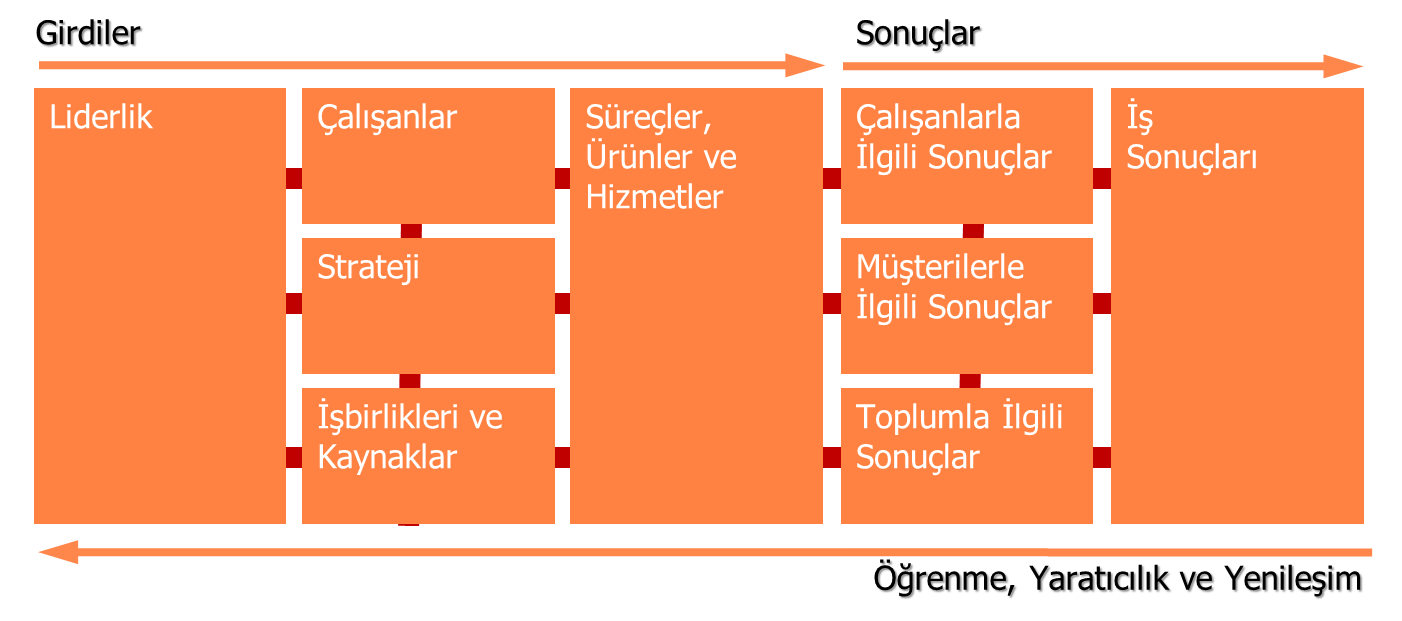 Model Dinamikleri
2013 Versiyonu
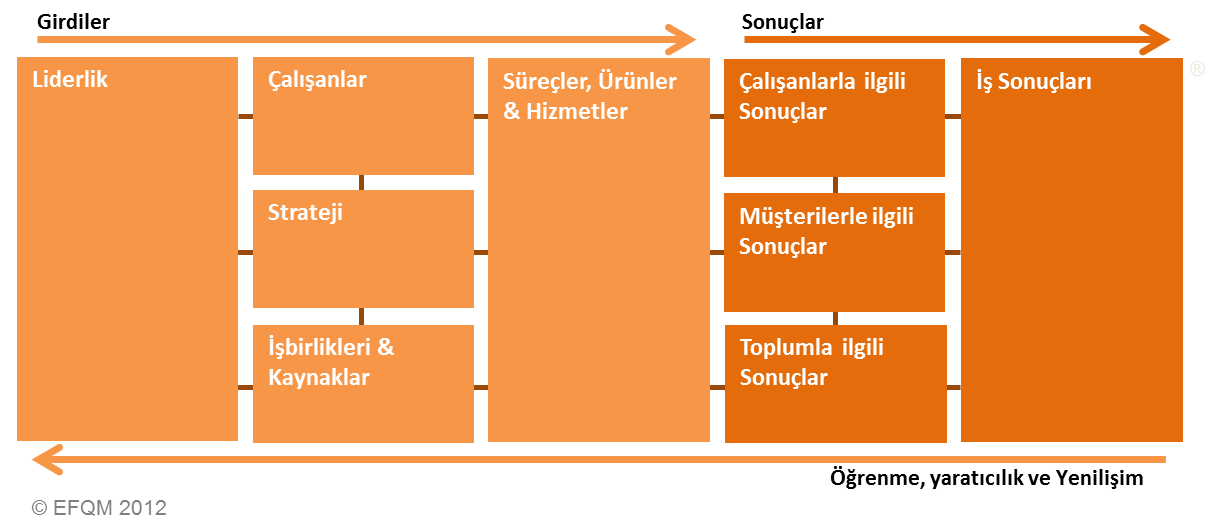 Harekete Geç
Etki
2020 Versiyonu
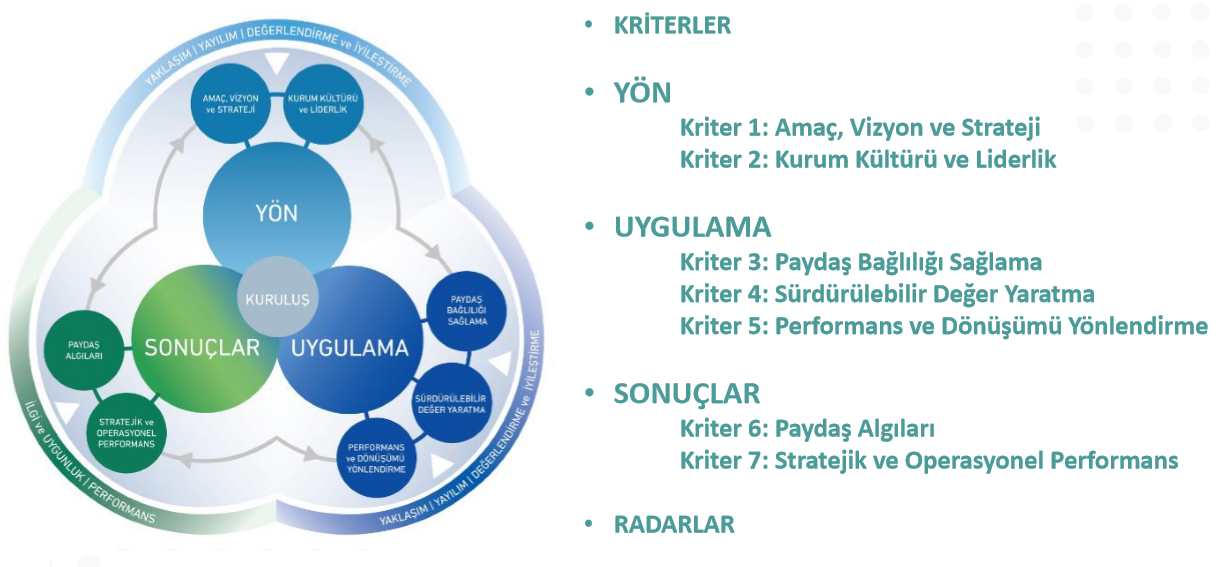 YÖN
Paydaşlarının beklentilerini karşılayan veya aşan üstün performanslı sonuçlar elde etmek ve bunların sürdürülebilirliğini sağlamak amacıyla bir kuruluşun, yeterli olmamakla birlikte, aşağıdakileri yapması gereklidir:

Esin veren bir Amaç belirler.
İstek uyandıran bir Vizyon yaratır.
Sürdürülebilir değer yaratmaya odaklı bir Strateji geliştirir.
Karşılıklı yarar sağlayan bir kültür oluşturur.
1. Amaç, Vizyon ve Strateji
Üstün performanslı bir kuruluş, esin veren bir Amaç, istek uyandıran bir Vizyon ve sonuç getiren bir Stratejiyle tanımlanır. Kuruluşun Amacı • Yaptığı işin neden önemli olduğunu açıklar.• Paydaşları için sürdürülebilir değer yaratma ve sunma ortamı oluşturur.• Faaliyet gösterdiği ekosisteme katkıda bulunmak ve etkilemek üzere sorumluluk aldığı bir çerçeve oluşturur. Kuruluşun Vizyonu:• Kuruluşun uzun vadede neleri başarmaya çalıştığını açıklar • Şimdiki ve gelecekteki faaliyetlerini belirlemeye yönelik bir rehberlik yapar• Kuruluşun Amacı ile birlikte Stratejinin belirlenmesine ilişkin bir temel oluşturur.Kuruluşun Stratejisi: • Amacını nasıl gerçekleştirmeyi tasarladığını açıklar.• Stratejik öncelikleri gerçekleştirmeye ve Vizyonuna yaklaşmaya yönelik planlarını ayrıntılandırır.
2. Kurum Kültürü ve Liderlik
Kurum kültürü, bir kuruluş içerisindeki çalışanlar ve gruplar tarafından paylaşılan, birbirlerine ve kuruluş dışındaki Temel Paydaşlara davranış şekillerini belirleyen değerler ve kurallar bütünüdür.
Kurumsal liderlik, üst yönetimden herhangi bir birey veya ekiple sınırlı olmayıp, kuruluşun bütünüyle ilgilidir. Liderliğin sadece üst yönetim ile sınırlı olarak görüldüğü geleneksel bakış açısı yerine, kuruluşun kendi ekosistemi içerisinde bir lider olarak hareket etmesi ve başkaları tarafından örnek olarak tanınmasıdır.
Üstün performanslı bir kuruluşta, liderlik bir rol değil faaliyet olarak konumlandırılır. Liderlik davranışları tüm düzeyler ve bölümler genelinde açıkça görülür. Bu örnek liderlik davranışı başkalarına esin verir, kuruluşun kültürünü yönlendirmeye yardımcı olarak gerektiğinde değer ve kuralları pekiştirir ve uyarlar.
Kendi ekosistemi içerisinde üstün performanslı ve lider olarak tanınmak isteyen bir kuruluş aşağıdaki faaliyetlere odaklanarak başarı gösterir
UYGULAMA
Yön, kuruluşun izleyeceği yolu tanımlar. Bunun ardından kuruluş, Stratejinin etkili ve verimli bir şekilde uygulanabilmesi için;
Kendi ekosistemindeki paydaşların kimler olduğunu bilir ve başarısı için temel rolde olanların tam bağlılığını sağlar.
Sürdürülebilir Değer Yaratır.
Bugüne odaklı başarı için gereken performans sonuçlarını yönlendirir ve aynı zamanda, gelecekte de başarılı olmak için gerekli iyileştirme ve dönüşüme yön verir.
3. Paydaş Bağlılığı Sağlama
Temel Paydaşların belirlenmesinin ardından kuruluş, hangi paydaşların en önemli paydaşlar olduğu, bu paydaşların bağlılıklarını sağlamak üzere, belirli gruplardan da bağımsız olarak, aşağıdaki ilkeleri büyük oranda uygular. Uygulamada, üstün performanslı kuruluşlar:Kendi bilgi birikimini ve farklı yapıdaki Temel Paydaşların yetkinliklerini geliştirir.•    Her bir Temel Paydaş grubu içerisindeki yapı ve sınıfları belirler.•    Bağlılıklarını sürekli kılabilmek için temel paydaşlarının gereksinim ve beklentilerini anlar.•    Temel Paydaşlarla ilişkilerini şeffaflık, hesap verebilirlik, etik davranış ve güven esasına göre oluşturur, sürdürür ve daha da geliştirir.•    Temel Paydaşların, stratejiyi yayma ve Sürdürülebilir Değer Yaratma süreçlerine katılımlarını sağlar ve katkılarını takdir eder.•    Birleşmiş Milletler Sürdürülebilir Gelişme Hedeflerine, "birlikte gelişim yoluyla” nasıl katkıda bulunacağına ve bunlardan nasıl esinleneceğine dair ortak bir anlayış ve odak geliştirmek için Temel Paydaşlarıyla birlikte çalışır.•    Temel Paydaşların gereksinimleriyle ilgili kendi performansını değerlendirir ve onların algıladığı yönde, geleceğini güvence altına almaya yardımcı olacak faaliyetlere karar verir.
4. Sürdürülebilir Değer Yaratma
Üstün performanslı bir kuruluş Sürdürülebilir Değer Yaratmanın uzun vadeli başarısı ve finansal gücü için yaşamsal öneme sahip olduğunun farkındadır.

Açıkça tanımlanmış ve Strateji ile zenginleştirilmiş Amacı, kuruluşun kimler için Sürdürülebilir Değer Yaratması gerektiğini belirler. Çoğu durumda, uygun şekilde gruplandırılmış müşteriler, Sürdürülebilir Değer Yaratmak için hedef kitledir. Bununla birlikte bazı kuruluşlar faaliyet gösterdikleri Toplumdaki belirlenmiş Temel Paydaşlar ile İş ve Yönetişim Paydaş gruplarına da odaklanabilir.

Üstün performanslı bir kuruluş, Temel Paydaş gereksinimlerinin zamanla değişebileceğinin farkındadır ve bunun ürün, hizmet ve çözümlerini iyileştirmek ya da değiştirmek ıçın gerı bildirimlerin alınması ve analiz edilebilmesi açısından önemli olduğunu bilir.

Sürdürülebilir Değer Yaratmanın farklı unsurları aşağıda sırayla gösterilmiştir. Kuruluşun bugüne ve geleceğe ilişkin planları, işinin özelliklerine bağlı olarak, bazen paralel gidebilir bazen eşzamanlı olabilir.
5. Performans ve Dönüşümü Yönlendirme
Şimdi ve gelecekte, bir kuruluşun başarılı olması ve sürekliliğini sağlaması için aşağıdaki iki önemli koşulu aynı anda yerine getirmesi gereklidir.

Bir yanda mevcut iş faaliyetlerini başarıyla yönetmeye devam etme ("Performansı Yönlendirme")
Diğer yanda, kuruluşun başarısını sürekli kılabilmek için eşzamanlı olarak kuruluş içinde ve dışındaki değişiklikleri kesintisiz yönetme ("Dönüşümü Yönlendirme")
Performans ve Dönüşümün Yönlendirmenin bir arada ele alınması, kuruluşun bir yandan gelecek için hazırlanırken diğer yandan bugünü başarılı bir biçimde gerçekleştirme gerekliliğini vurgular.

Performans ve dönüşümün olanaklı kılınmasının ana unsurları; yenileşim ve teknoloji, veri, bilgi ve bilgi birikiminin sürekli artan önemi, kritik varlıkların ve kaynakların amaca odaklı kullanılmasıdır.
SONUÇLAR
Geleceğe dönük tahminler de dahil olmak üzere, kuruluşun Yön ve Uygulama başlıkları altında tanımlananlardan ne kadarını başardığı aşağıdaki boyutlarda ele alınır.

Paydaş Algıları
Sürdürülebilir Değer Yaratma
Performans ve Dönüşümü Yönlendirme
6. Paydaş Algıları
Bu kriter, kuruluşla iş yaparken kendi kişisel deneyimleri hakkında Temel Paydaşlardan alınan geri bildirime dayalı sonuçların algılarına odaklanır.

Bu algılar geçmiştekilerin yanı sıra mevcut Temel Paydaşlarla ilgili olabilir, anketler, odak grupları, derecelendirmeler, basın veya sosyal medya, dış kuruluşlarca tanınma, bilirkişi, hakem heyeti, yapılandırılmış değerlendirme toplantıları, yatırımcı raporları ve müşteri ilişkileri yönetimi ekipleri tarafından derlenen geri bildirimler de dahil övgüler, şikayetler gibi çok sayıda kaynaktan elde edilebilir.

Temel Paydaşın kendi deneyimlerine dayalı ve kuruluş hakkında sahip oldukları algılara ek olarak; algılar, kuruluşun çevresel ve toplumsal etkileri açısından da ele alınabilir. Örneğin, kuruluşun Birleşmiş Milletler Sürdürülebilir Gelişim Hedefleri, 2030 Planı ve Küresel İlkeler Sözleşmesi veya benzeri platformlara başarılı şekilde katkıda bulunduğuna ilişkin algının derecesi gibi.

Uygulamada, üstün performanslı kuruluşlar:

Temel Paydaşlarının gereksinim ve beklentilerini karşılamak üzere Stratejisini uygularken ne kadar başarılı olduğunu bilir.
Gelecek performansını öngörmek için geçmiş ve bugünkü performans analizini kullanır.
Stratejisinin mevcut Yön ve Uygulaması ile ilgili sürekli haberdar olmak ve bunlara şekil vermek amacıyla Temel Paydaşlarının algı sonuçlarını kullanır.
Temel Paydaş Algı Sonuçları ve kapsanacak konulara ait örnekler, bunlarla sınırlı olmamakla birlikte ve herhangi bir öncelik sırası gözetilmeksizin, aşağıdakileri içerebilir. 


Müşterilerin Algı Sonuçları
Çalışanların Algı Sonuçları
İş ve Yönetişim Paydaşlarının Algı Sonuçları
Toplumun Algı Sonuçları
İşbirlikleri ve Tedarikçilerin Algı Sonuçları
7. Stratejik ve Operasyonel Performans
Bu kriter, kuruluşun performansıyla bağlantılı, aşağıda belirtilen başlıklara ait sonuçlara odaklanır: 

Amacını gerçekleştirme, Stratejisini uygulama ve Sürdürülebilir Değer Yaratma
Gelecek için hazır olma
Bu sonuçlar, kuruluş tarafından; toplam performansını izlemek, anlamak, iyileştirmek ve performansının hem Temel Paydaşlar, hem de gelecek stratejik amaçları üzerinde yapacağı etkiyi tahmin etmek için kullanılır.

Uygulamada, üstün performanslı kuruluşlar;

Stratejik ve operasyonel performansını ölçmeye yardımcı olması için, finansal ve finansal olmayan göstergeler kullanır.
Temel Paydaş algıları ve gerçekleşen performans arasındaki bağlantıları anlar ve gelecekteki performansının nasıl gelişeceğini yüksek bir kesinlik derecesiyle öngörür.
Stratejik ve operasyonel amaçları en iyi biçimde eşleştirecek performans göstergelerini belirlerken, Temel Paydaşlarının mevcut ve gelecekteki gereksinimlerini ve beklentilerini dikkate alır.
Performans üzerinde etki yapan sebep-sonuç ilişkilerini anlar, başarılan sonuçları mevcut Yön ve Uygulamalarının gidişatı hakkında bilgi sahibi olmak ve bunları etkilemek için kullanır.
Mevcut durumda başarılan sonuçları, gelecekteki beklenen performansını yüksek bir kesinlik derecesiyle öngörmek için kullanır.
Stratejik ve Operasyonel Performans göstergeleri, bunlarla sınırlı olmamakla birlikte, aşağıdakileri içerebilir: 

Amacını gerçekleştirme ve Sürdürülebilir Değer Yaratmadaki başarıları
Finansal performans
Temel Paydaş beklentilerinin karşılanması
Stratejik amaçların gerçekleştirilmesi ile ilgili başarılar
Performansın yönlendirilmesi ile ilgili başarılar
Dönüşümün yönlendirilmesi ile ilgili başarılar
Gelecek için öngörü sağlayan göstergeler
RADAR
Results	-   Sonuçlar
Approach	-   Yaklaşım
Deployment -   Yayılım 
Assessment	-   Değerlendirme   
Refinement	-   İyileştirme
RADAR Yaklaşımı
İyileştirmeyi gerçekleştirecek YAKLAŞIMLARI geliştirin
Gerçekleştirmek istediğiniz SONUÇLARI tanımlayın
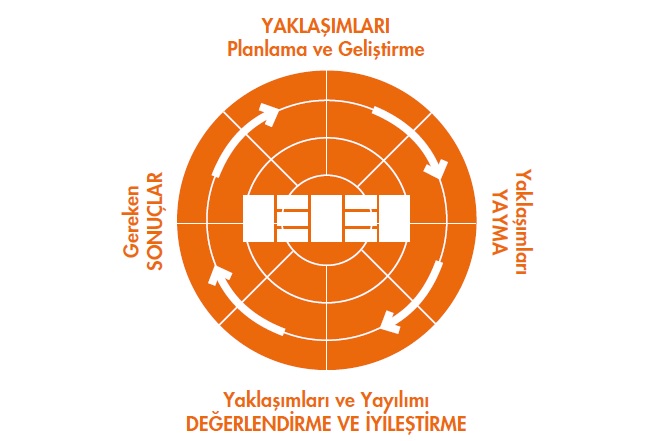 Etkiyi DEĞERLENDİRİN ve istenilen sonucu elde etmeyi güvence altına almak için İYİLEŞTİRİN
İyileştirme Planını YAYIN
[Speaker Notes: At the highest level Radar logic states that an organisation needs to: 
Determine the Results it is aiming to achieve as part of its strategy. 
Plan and develop an integrated set of sound Approaches to deliver the required results both now and in the future. 
Deploy the approaches in a systematic way to ensure implementation. 
Assess and Refine the deployed approaches based on monitoring and analysis of the results achieved and ongoing learning activities.]
RADAR Uygulaması
RADAR basit ama “sürekli iyileştirmenin” sürdürülmesini sağlamak için, farklı şekillerde uygulanabilen güçlü bir yönetim aracıdır: 
Uygulamaya koyduğunuz yaklaşımların olgunluğunu değerlendirmede
Gerçekleştirdiğiniz sonuçların mükemmelliğini değerlendirmede
İyileştirme projelerinin yapılandırılmasına yardımcı olmada kullanılır.
Sonraki bölümlerde, iyileştirme projeler için RADAR’ın uygulanmasına odaklanacağız.
RADAR ile Girdilerin Mükemmelliğini Anlama
İyileştirmeyi gerçekleştirecek YAKLAŞIMLARI geliştirin
Gerçekleştirmek istediğiniz SONUÇLARI tanımlayın
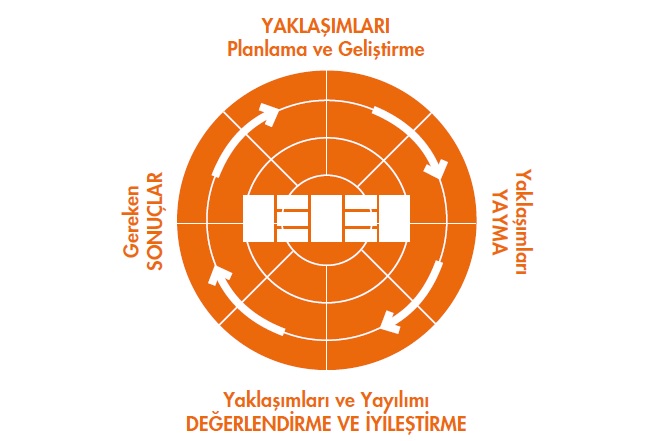 Etkiyi DEĞERLENDİRİN ve istenilen sonucu elde etmeyi güvence altına almak için İYİLEŞTİRİN
İyileştirme Planını YAYIN
[Speaker Notes: At the highest level Radar logic states that an organisation needs to: 
Determine the Results it is aiming to achieve as part of its strategy. 
Plan and develop an integrated set of sound Approaches to deliver the required results both now and in the future. 
Deploy the approaches in a systematic way to ensure implementation. 
Assess and Refine the deployed approaches based on monitoring and analysis of the results achieved and ongoing learning activities.]
RADAR Boyutları – Yön, Uygulama
RADAR ile Sonuçların Mükemmelliğini Anlama
İyileştirmeyi gerçekleştirecek YAKLAŞIMLARI geliştirin
Gerçekleştirmek istediğiniz SONUÇLARI tanımlayın
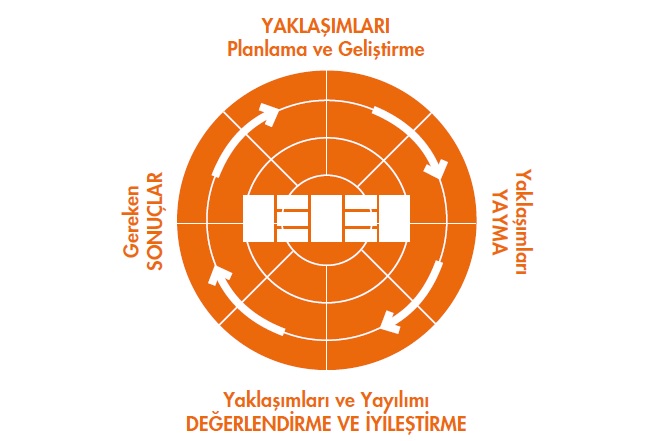 Etkiyi DEĞERLENDİRİN ve istenilen sonucu elde etmeyi güvence altına almak için İYİLEŞTİRİN
İyileştirme Planını YAYIN
[Speaker Notes: At the highest level Radar logic states that an organisation needs to: 
Determine the Results it is aiming to achieve as part of its strategy. 
Plan and develop an integrated set of sound Approaches to deliver the required results both now and in the future. 
Deploy the approaches in a systematic way to ensure implementation. 
Assess and Refine the deployed approaches based on monitoring and analysis of the results achieved and ongoing learning activities.]
RADAR - Sonuçlar
TEŞEKKÜR EDERİZ
BUSİM Ekibi